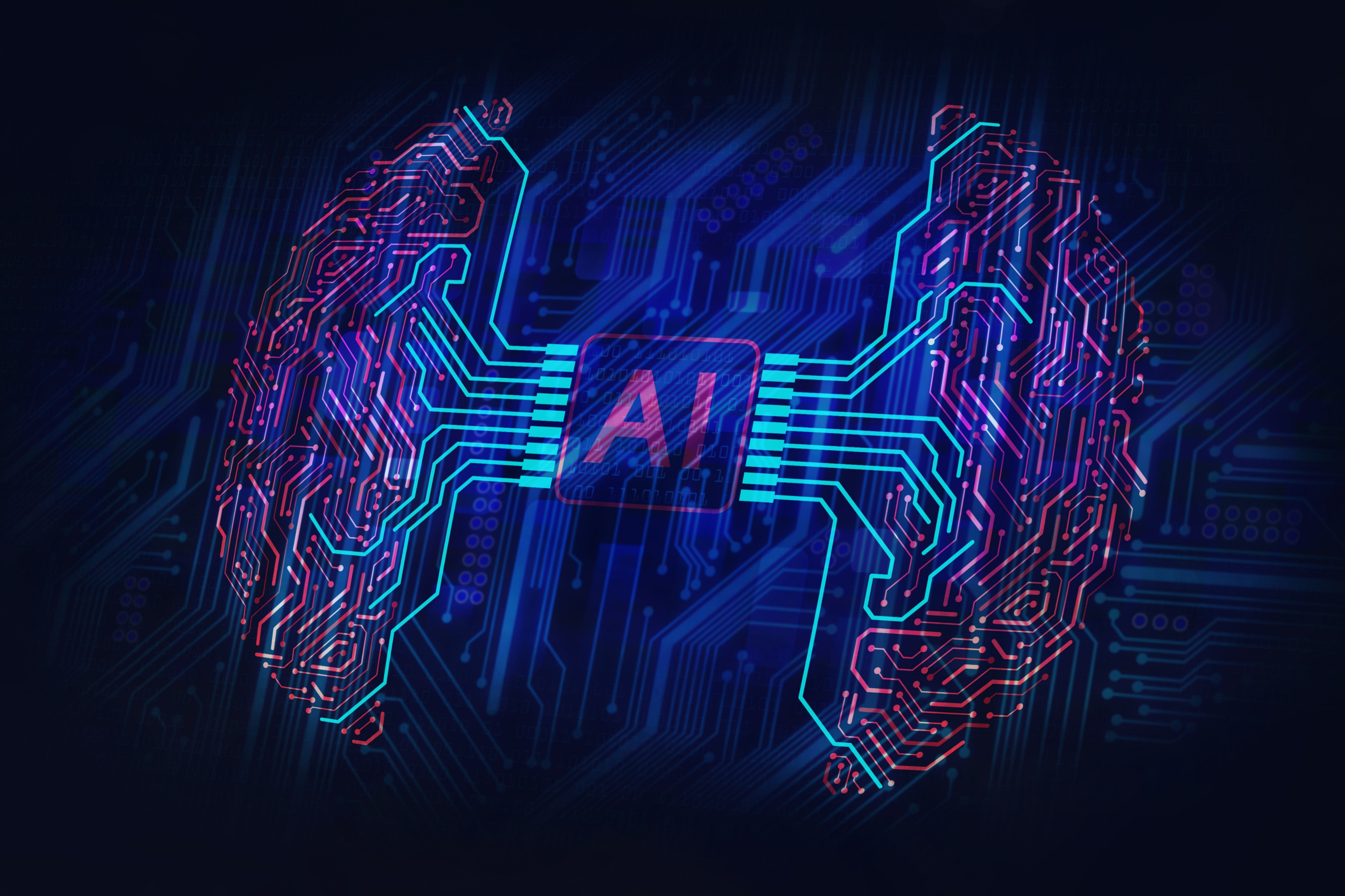 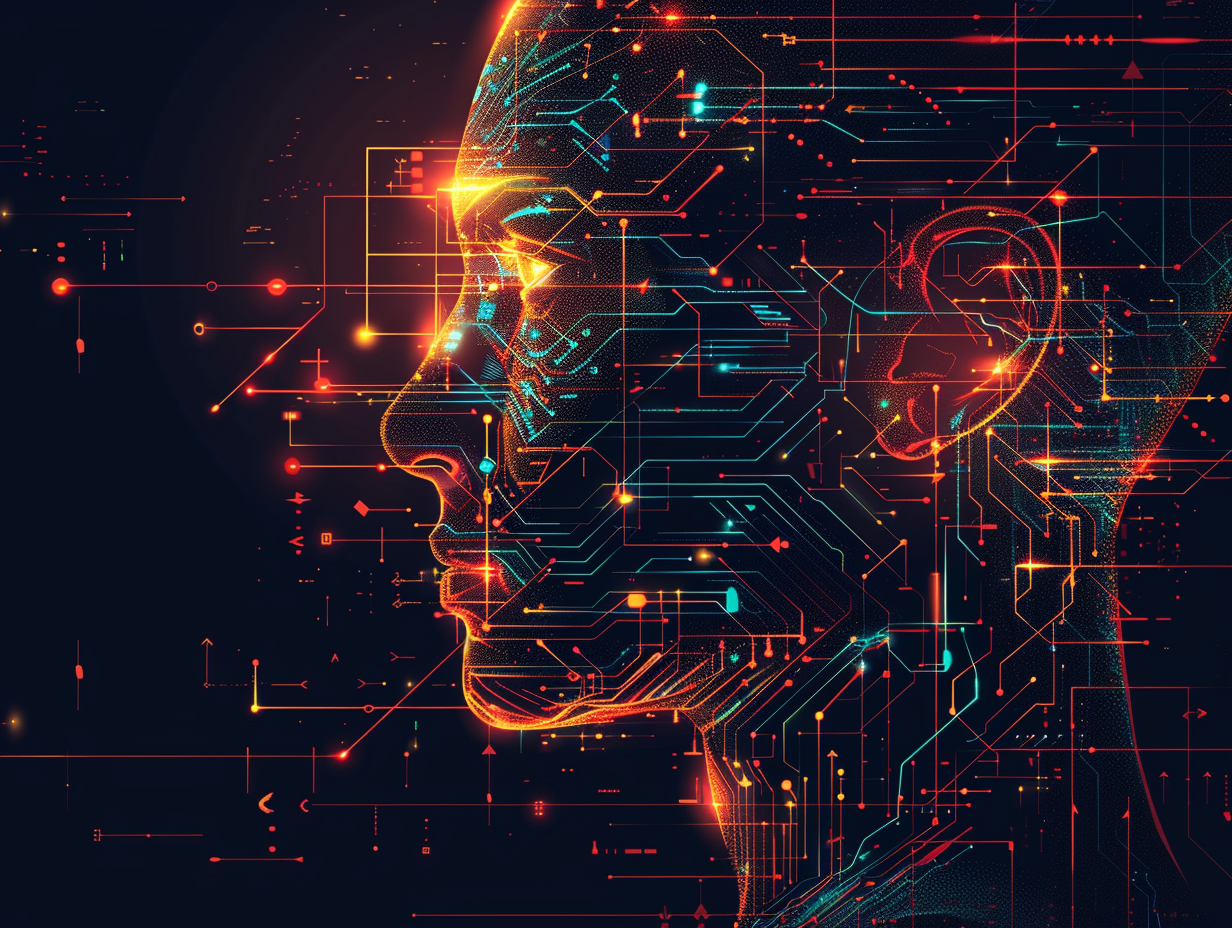 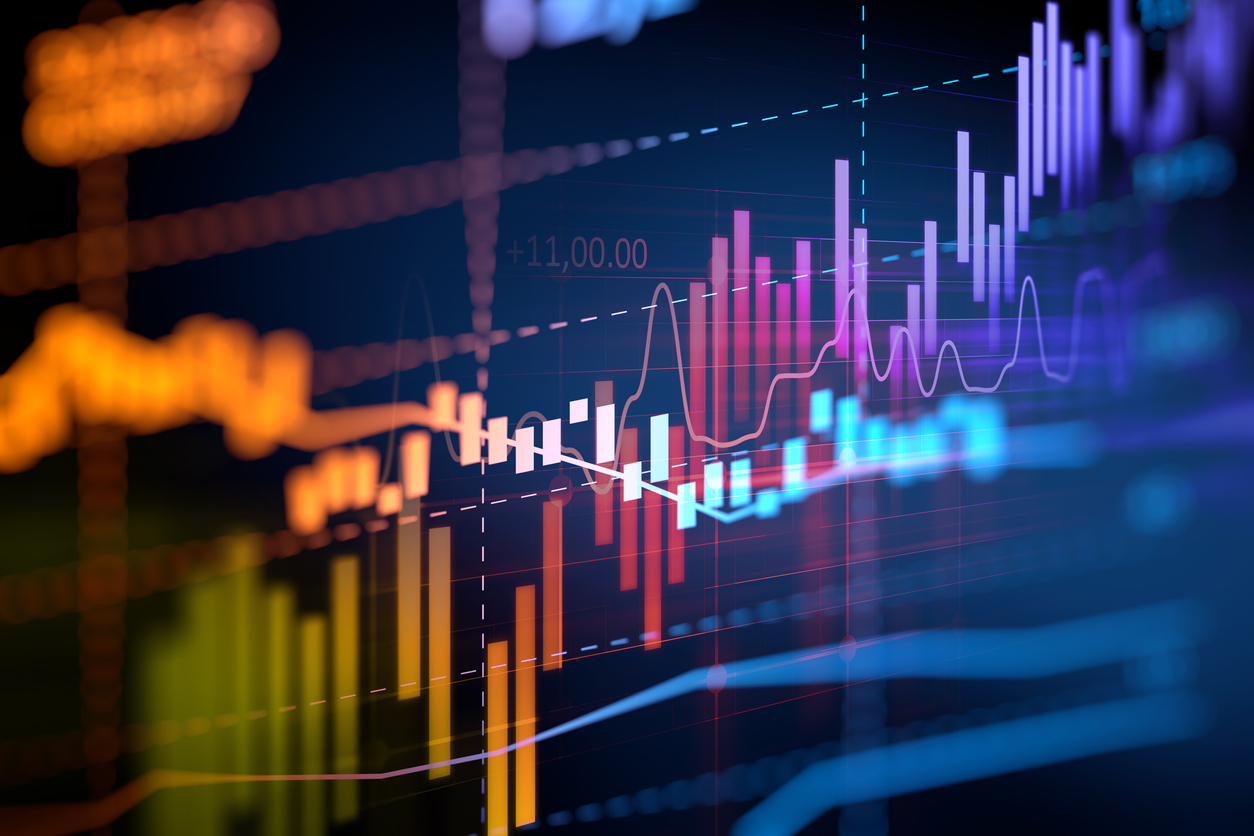 How much should I really care about AI right now… and where’s the real ROI in my portfolio?How PE leaders can cut through the noise and act on AI where it matters most
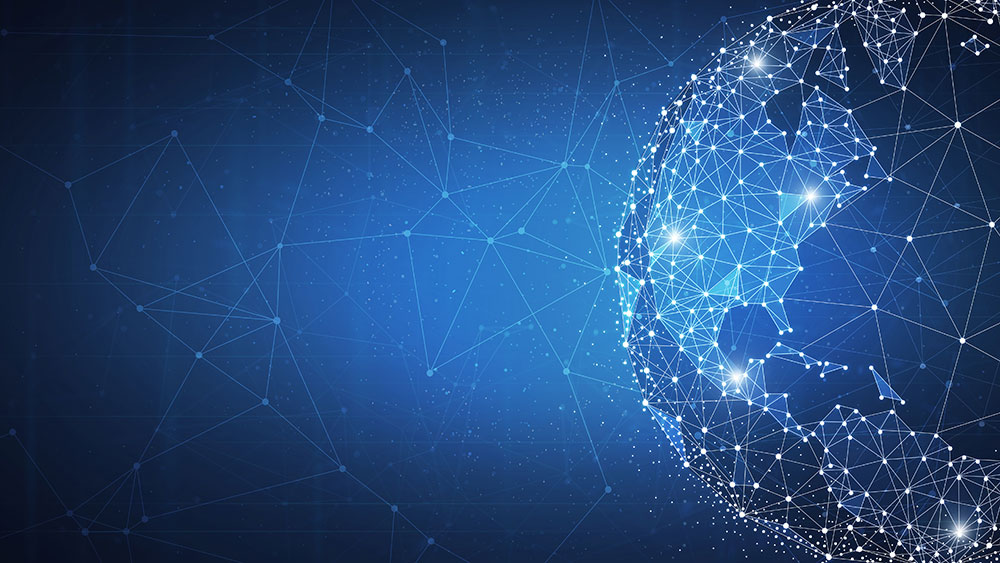 May 2025
Cutting through the ‘AI noise’ and knowing how fast to move can be difficult
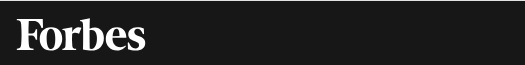 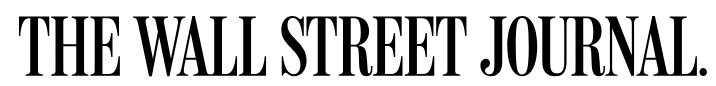 What is the right approach for a given PortCo?
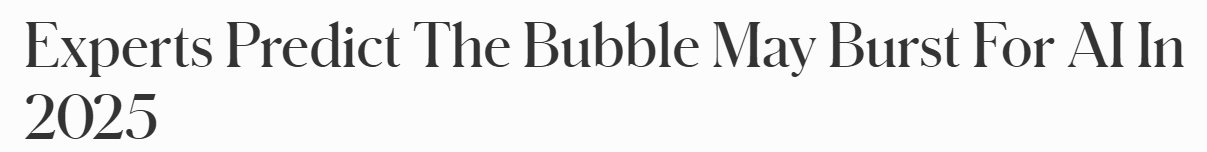 IBM CEO Says AI Has Replaced Hundreds of Workers but Created New Programming, Sales Jobs
The tech company promises higher total employment as it reinvests resources toward roles like software development
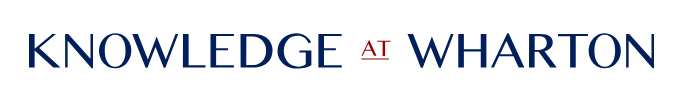 Wharton’s Lynn Wu predicts that the runway growth of artificial intelligence will hit some roadblocks in 2025, including costs and data limitation.
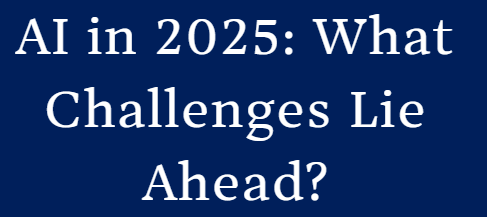 All-In?
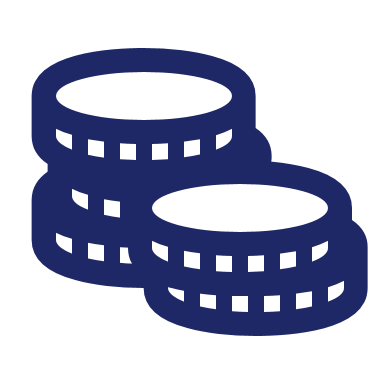 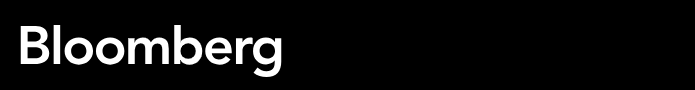 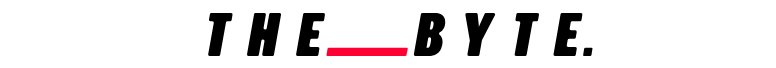 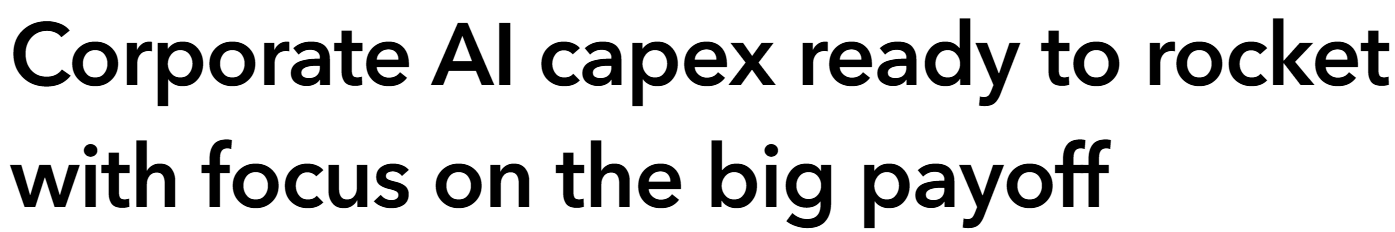 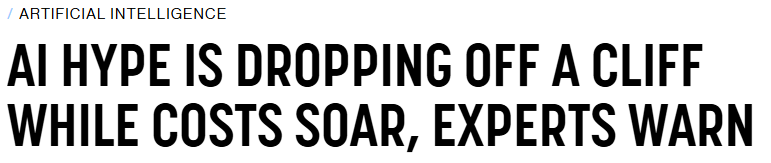 Fast Follower?
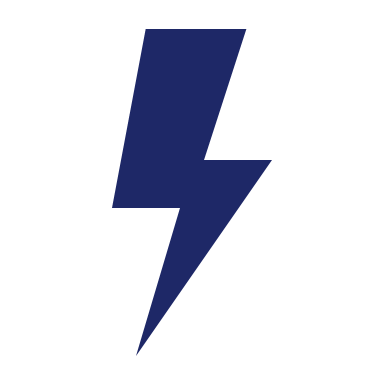 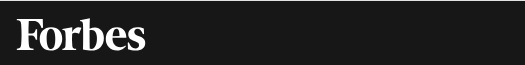 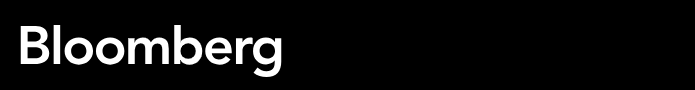 Late Adopter?
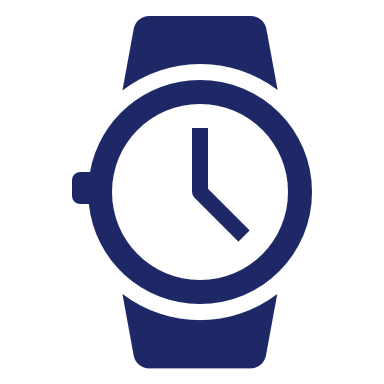 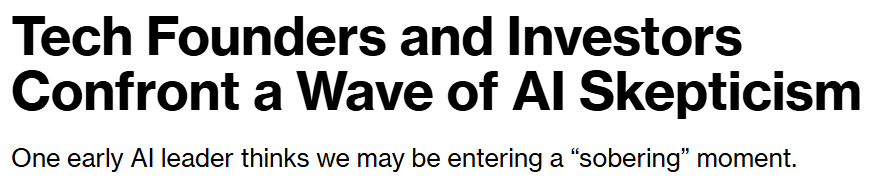 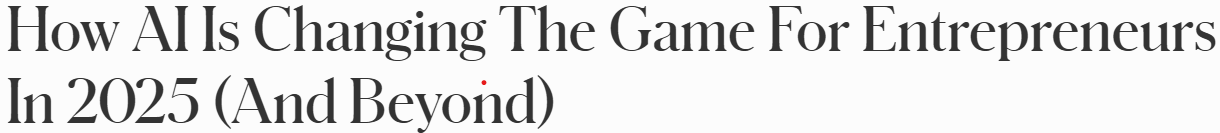 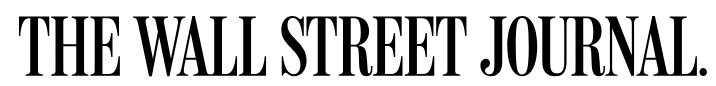 Changing the Game: How AI Is Poised to Transform Banking, Capital Markets
Beyond accelerating today’s business initiatives, leading organizations are planning tomorrow’s strategies around new AI
Portfolio view
If your business operates like this… AI can deliver high ROI
People & Operations
Sales
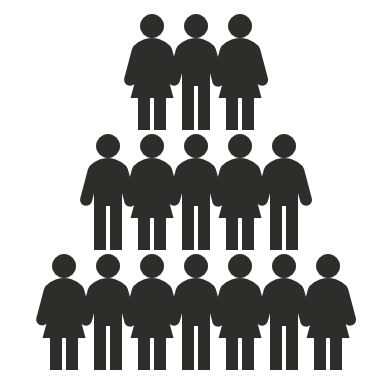 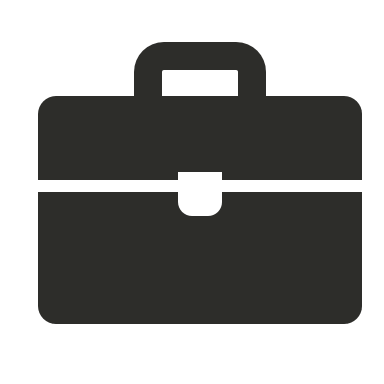 Admin Workforces: Large teams handling clerical or knowledge-based tasks (insurance claims, healthcare admin, HR outsourcing, legal ops)
Repetitive Workflows: Significant time spent on the same tasks (customer onboarding teams in SaaS, RFP response teams, financial reconciliation staff)
Customer Support Volumes: High volume of orders, returns, and service complaints (e-commerce, warranties, contact centers)
Demand Volatility: Hard to predict cycles or spikes (retail, event ticketing, staffing, procurement)
Dynamic Pricing Needs: Prices shift by time, market, or channel (hotels, flights, rideshare, marketplaces, auto dealers)
Retention Risks: Customers churn easily or have low switching costs (telecom, consumer banking, gyms, streaming services)
Product
Data & Analytics
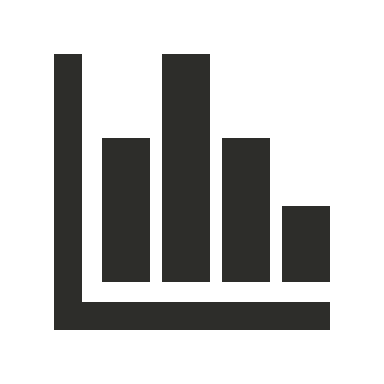 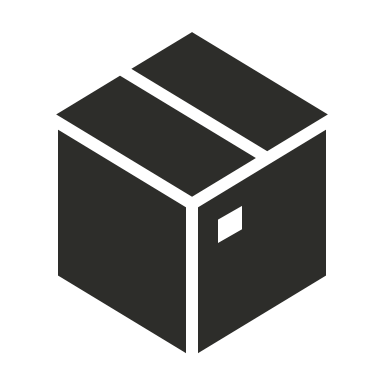 Fast-Changing Needs: Regular updates to meet evolving customer expectations (consumer electronics, wellness, gaming, fintech)
Personalized Experiences: Tailored demos, content, or interfaces (travel planning, streaming services, software demos)
Rapid Content Generation & Testing: Constant need for new copy, visuals, or UX iterations (media, ecommerce, education, apps)
Disconnected Data: Data stuck in silos or systems that don’t communicate (retail, multi-site roll-ups, food & beverage, franchisee-driven businesses)
Real-Time Forecasting: Complex, time-sensitive demand or performance models (CPG, retail, ad spend, demand planning)
Untapped Data Assets: Large volumes of unstructured or fast-moving data (call transcripts, sensor data, support chats, medical images)
Finance & Risk
IT & Infrastructure
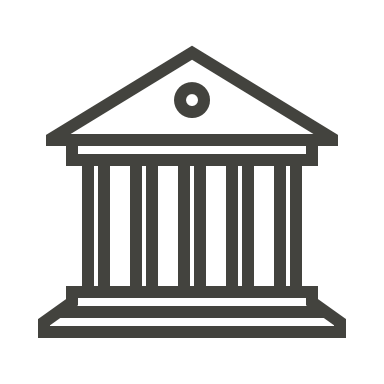 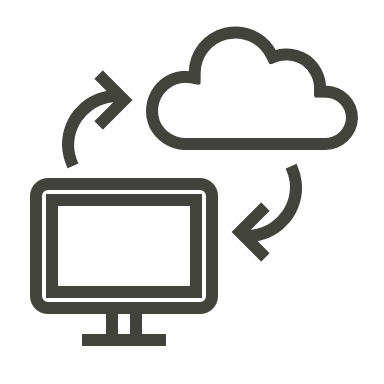 Manual Finance Processes: Time-intensive close, audit, or budgeting (finance teams, large non-profits, healthcare reimbursement)
Fraud & Risk Detection: Exposure to fraud, default, or credit risk (banking, insurance, fintech, gaming)
Automated Decisioning Rules: Rules-based underwriting or financial approvals (lending, credit cards, procurement)
System Monitoring & Maintenance: Large, complex environments needing uptime assurance (cloud platforms, gaming, telcos, SaaS)
Security & Anomaly Detection: Need for real-time threat awareness and log analysis (financial services, defense tech, healthcare IT)
Hybrid Infrastructure: Managing both cloud and on-prem environments (large enterprises, heavily regulated industries)
PortCo view
We have executed AI-enabled improvements across multiple areas
1
2
3
4
5
6
7
Our rapid diagnostics identify the most impactful AI opportunities
Diagnostic Process
Diagnostic Output
1) Evaluation of current AI Usage: Including AI usage across the competitive landscape, and gaps in AI capabilities

2) AI adoption readiness assessment: Assessment of data maturity and actionable roadmap to enable scalable AI deployment

3) Prioritized near-term opportunities: High-impact, repetitive workflows ripe for automation (cost reduction, product leadership, and customer experience)

4) Implementation roadmap: Including alignment with IT infrastructure, data clean-up, design of experiments, and validation/scale up approach

5) Estimated ROI: Cost/revenue benefit, implementation cost

6) Change management assessment: Insight into change-readiness to tailor AI adoption strategies for stakeholder alignment and engagement
AI expert review of PortCo AI usage and alignment with business goals
Top-level process mapping and time allocation analysis to surface automation and AI opportunities
Evaluation of value-add time, frequency, and repetitiveness
Evaluation of data infrastructure/organization/cleanliness (i.e., readiness for AI adoption) 
Identification of Quick-win opportunities for AI implementation
Areas that can quickly adopt AI tools
Review of culture/openness to change
Resources: HPA Subject Matter Expert & “Teamlet” (1+1)
Timeframe: 4-6 weeks
Participation: 2-4 hours/week, including 1-2 workshops from/with:
Functional leads for areas with high potential
IT/Tech leadership
Potential sponsor and/or execution lead (for capability transfer)
Example AI Diagnostic Output
ILLUSTRATIVE
AI Adoption Readiness Assessment
Prioritized Near-Term Opportunities
Estimated ROI
Change Management Assessment
Implementation Roadmap
Evaluation of Current AI Usage
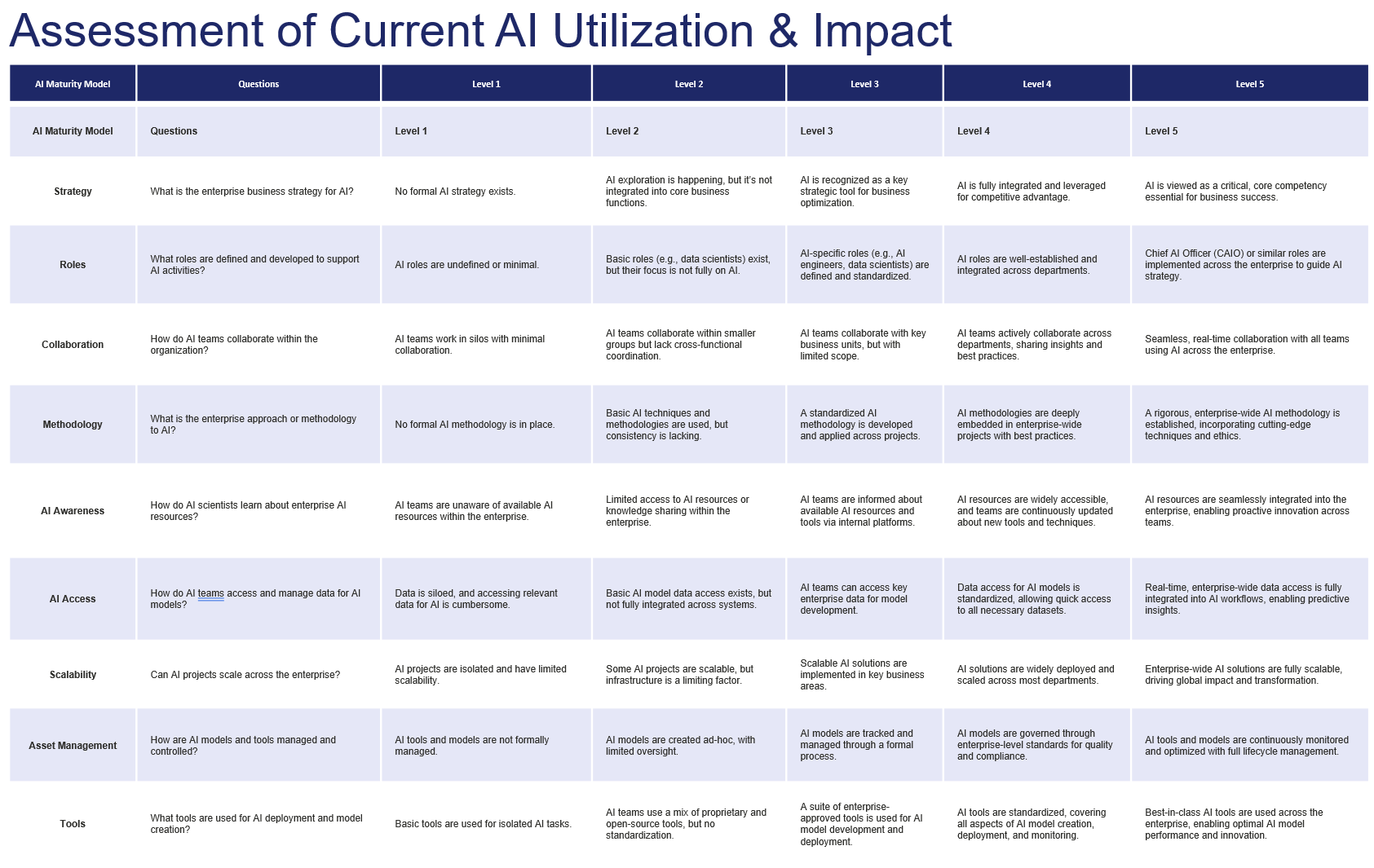 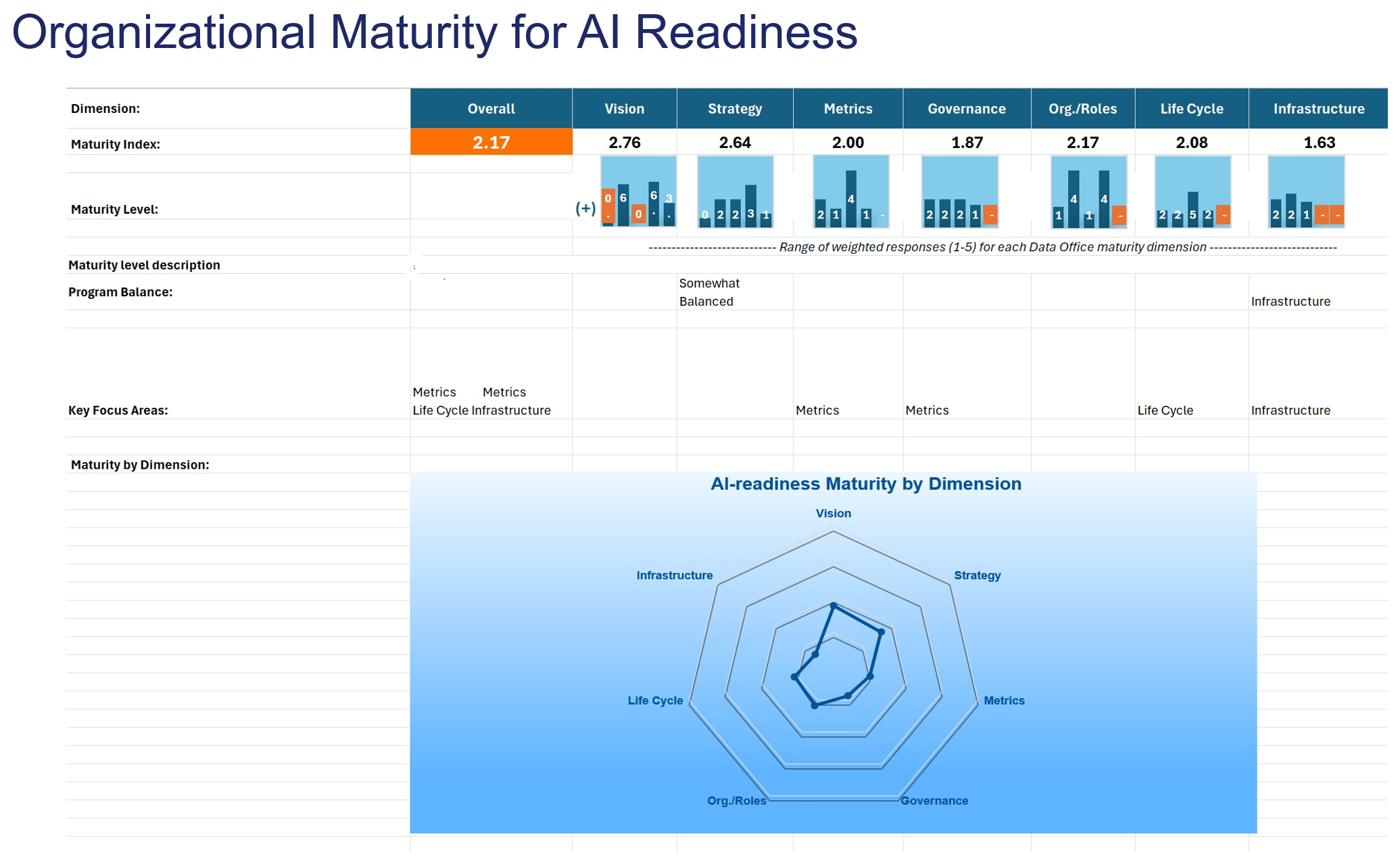 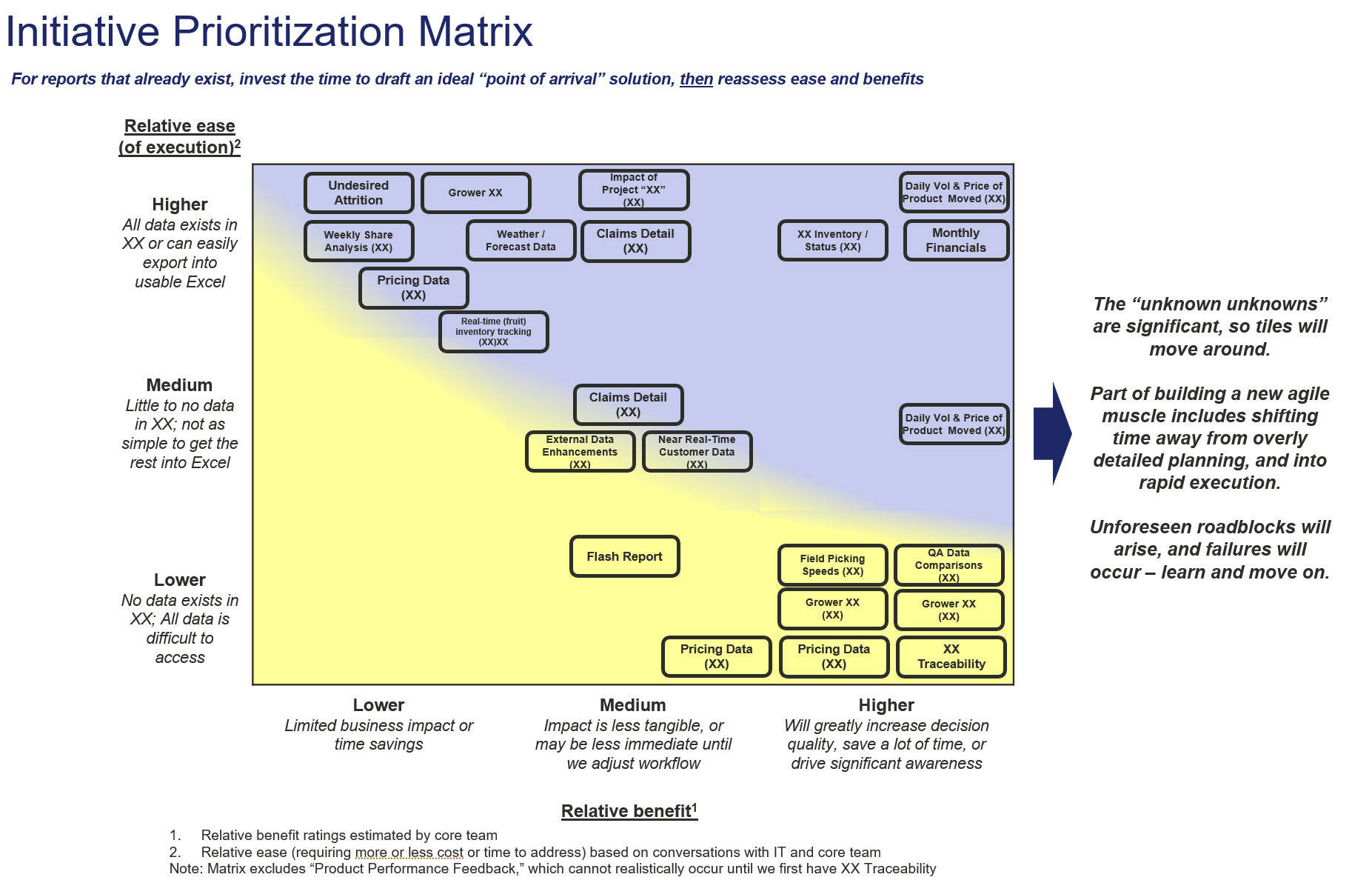 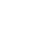 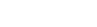 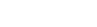 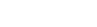 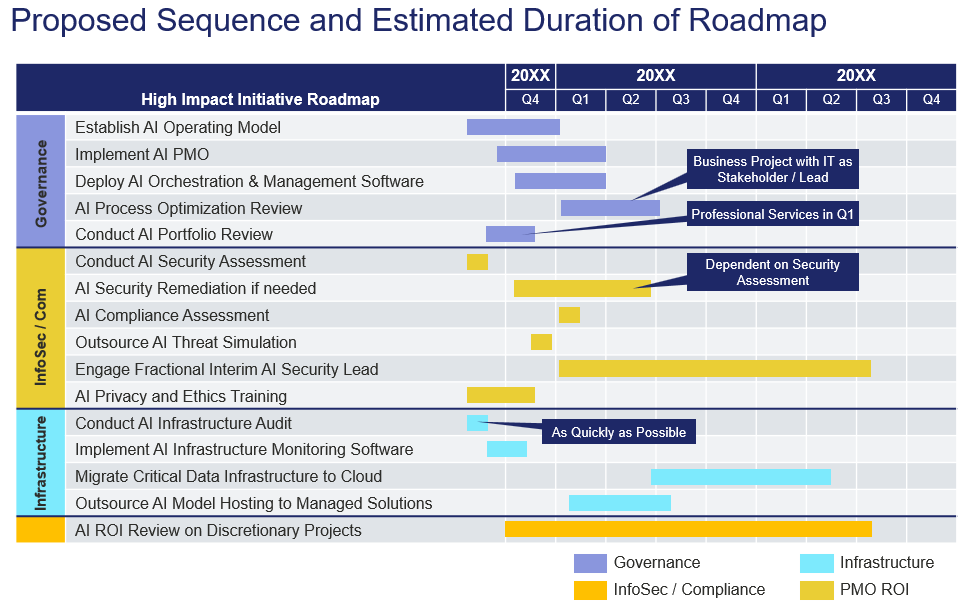 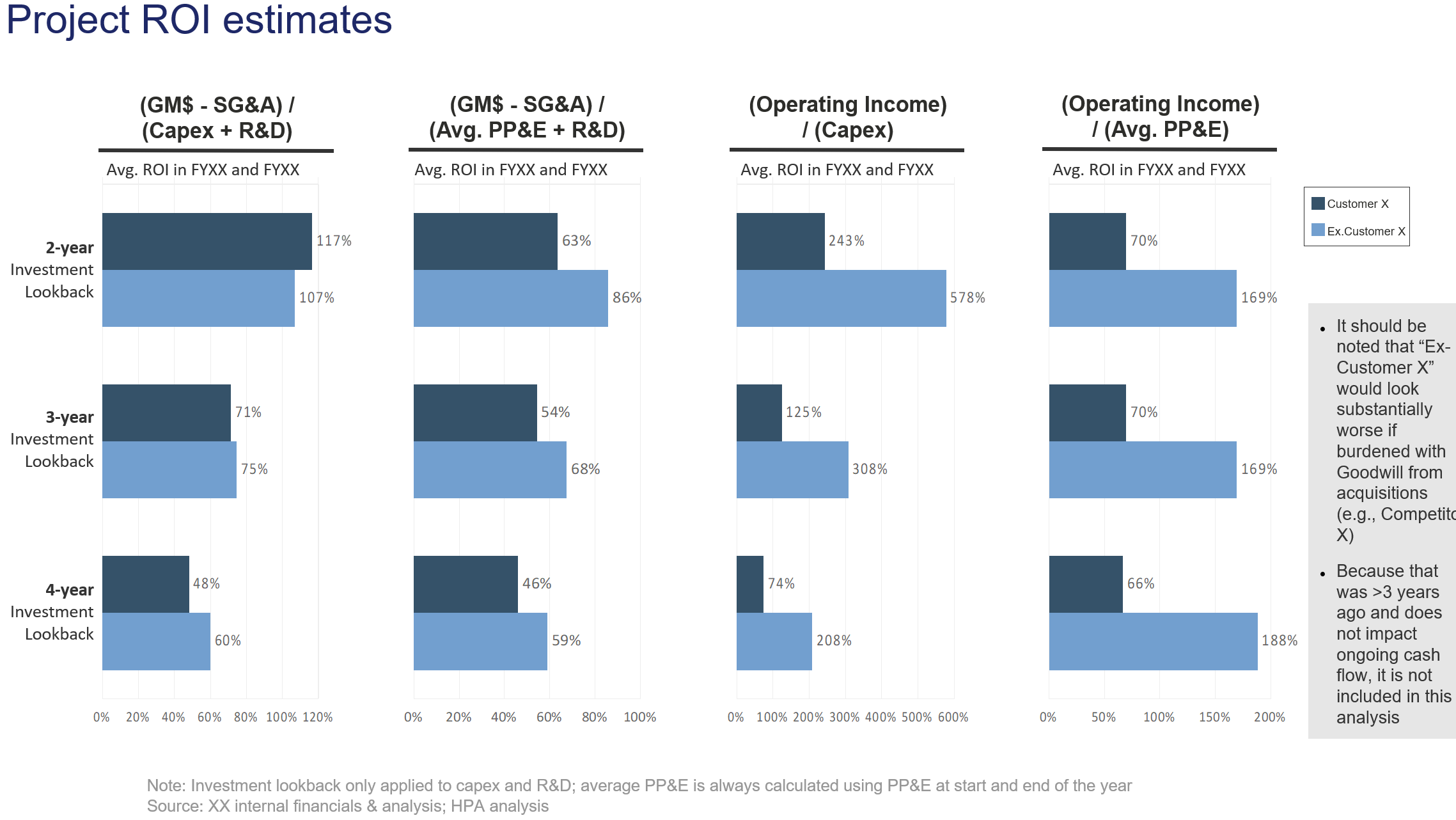 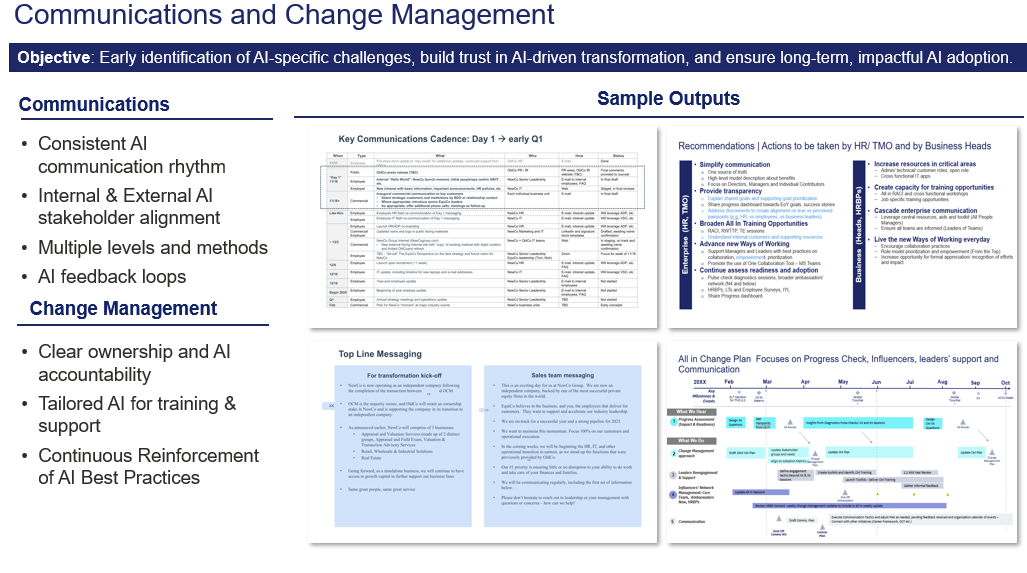 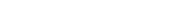 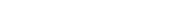 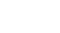 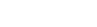 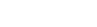 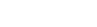 Data Analytics & AI Practice Leadership
Das Dasgupta – Senior Advisor
Former McKinsey AP who held senior roles including Chief Data & Analytics Officer at Starbucks, Chief Data & AI Officer at Saatchi & Saatchi, Global SVP of Data Science and Digital Transformation at Viacom, and Director of Customer Experience at Amazon
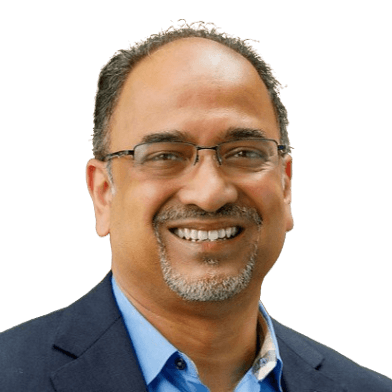 Ujjwal Sinha – Senior Advisor
Former McKinsey EM and Partner at BCG X with experience across analytics and AI; held senior roles including VP of Enterprise BI & Analytics at Target, Director of Strategy and Product at Microsoft, and VP of Strategic Services Operations at Salesforce
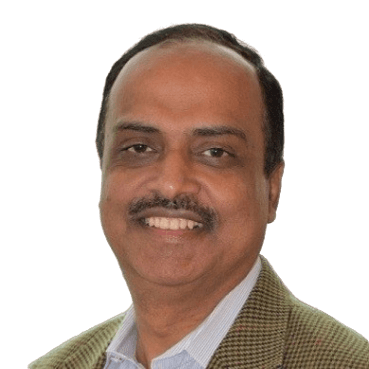 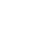 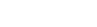 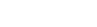 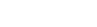 Christian Ulstrup – Project Leader
AI product leader with over a decade of experience helping 100+ organizations adopt and scale AI technologies. Former Senior Product Manager at Red Bull Media House, Head of Product and Tech at Iterative Scopes, MIT AI Conference Co-Chair, and Senior Product Manager at Arterys
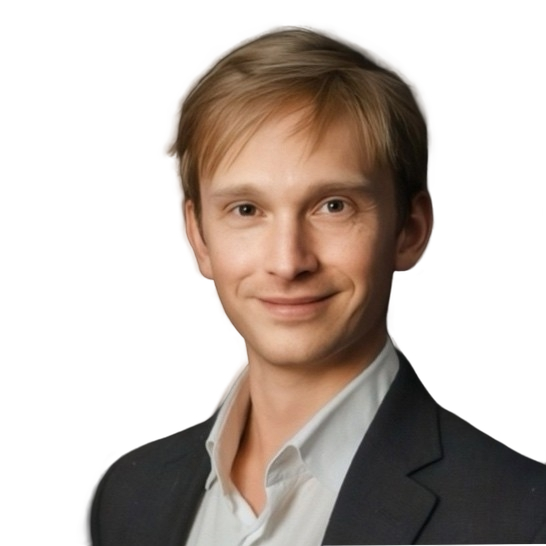 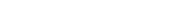 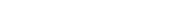 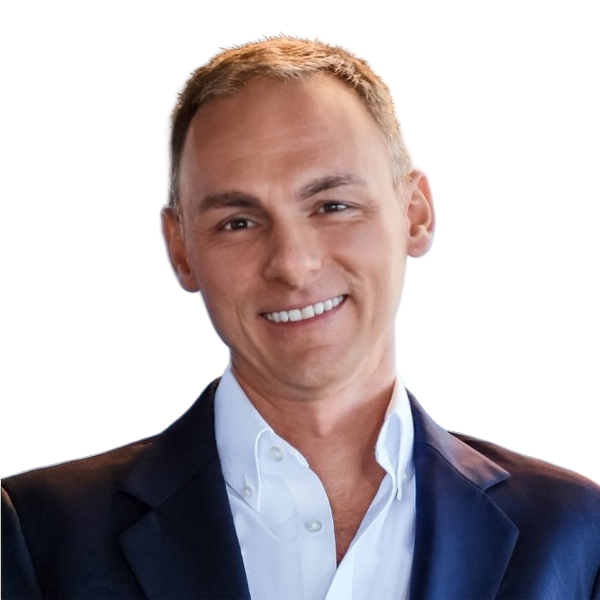 Mike Mayes – Project Leader 
Former Partner at BCG Digital Ventures & AI with experience leading AI / ML transformation across industries. Previously Chief Product Officer at WorkMarket (acquired by ADP), and product leader at GLG and Capital One
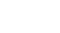 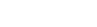 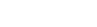 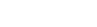